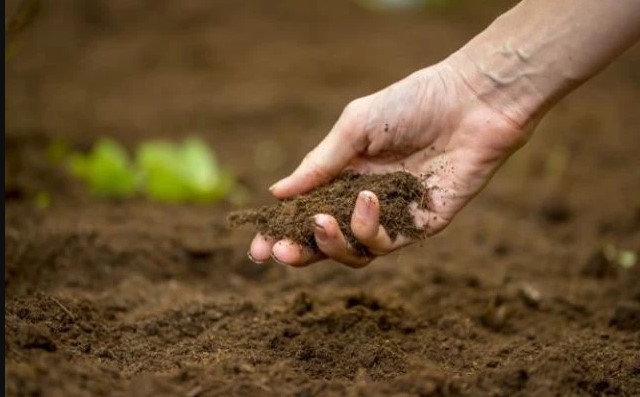 স্বাগতম
পরিচিতি
পাঠ পরিচিতি



শ্রেনিঃ 9ম
বিষয়ঃ কৃষি শিক্ষা
1ম অধ্যায়
কৃষি প্রযুক্তি
সময়ঃ ৫০ মিনিট
শিক্ষক পরিচিতি



মোঃ শাহীনুজ্জামান
সহকারী শিক্ষক
আজমপুর মাধ্যমিক বিদ্যালয়
মিরপুর,কুষ্টিয়া।
মোবাইল নং-০১৭৩৭৩৮৫৫৫৬
e-mail: shahinuzzamanahs@gmail.com
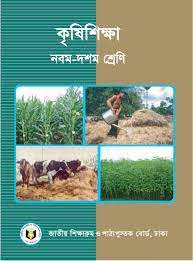 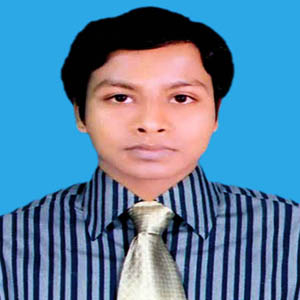 নিচের ছবিগুলো দেখো
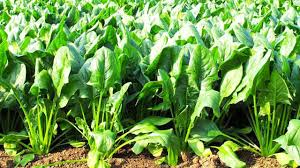 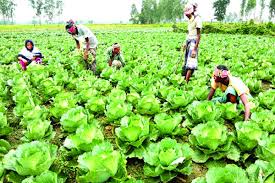 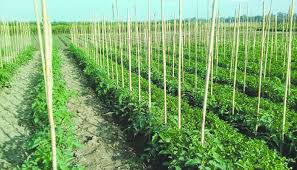 নিচের ছবিগুলো দেখো
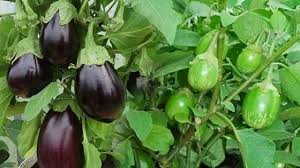 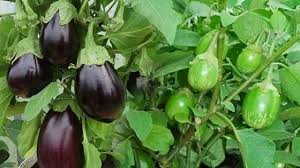 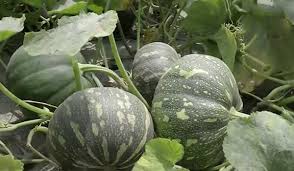 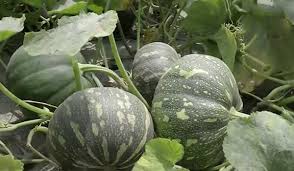 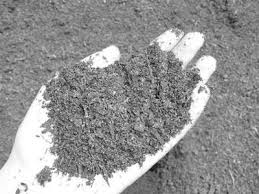 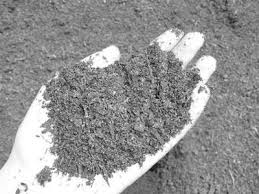 মাটি ও পরিবেশের বৈশিষ্ঠ্য অনুযায়ী ফসল নির্বাচন
শিখনফল
এই পাঠ শেষে শিক্ষার্থীরা-
     মাটি কাকে বলে বলতে পারবে। 
বিভিন্ন প্রকার মাটির বৈশিষ্ঠ্য জানতে পারবে।
     মাটির বৈশিষ্ঠ্য অনুযায়ী ফসল নির্বাচন করতে পারবে।
নিচের ছবিগুলো দেখো
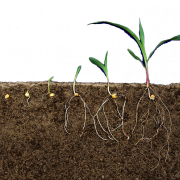 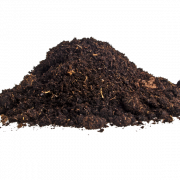 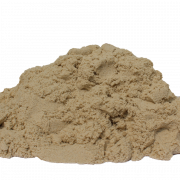 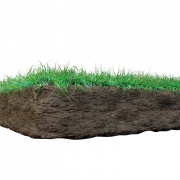 মাটি
কৃষকের ভাষায়, ভূ-পৃষ্ঠের ১৫-১৮ সে.মি. গভীর স্তরকে মাটি বলে
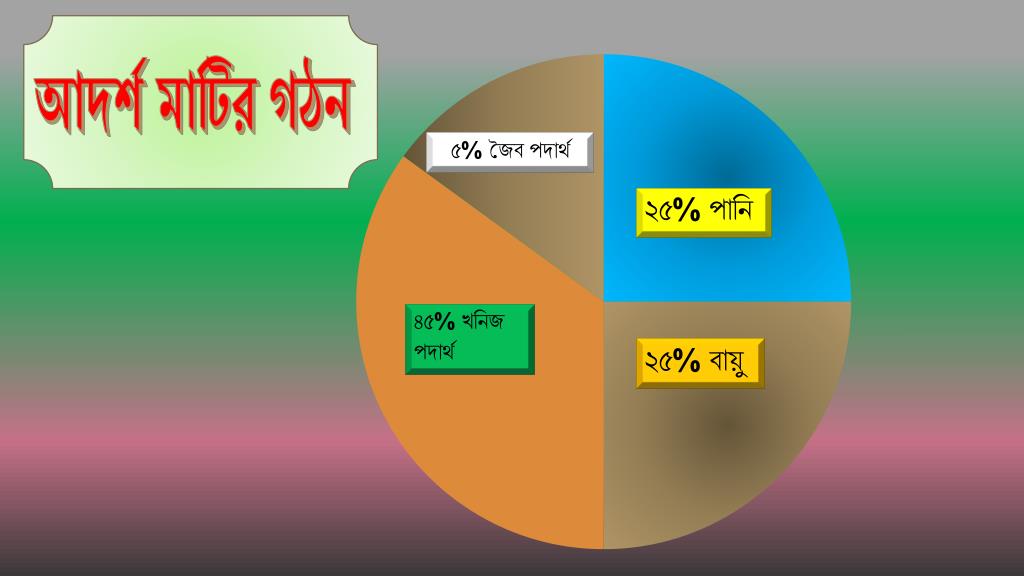 নিচের ছবিগুলো দেখো
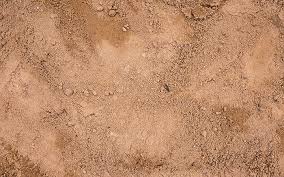 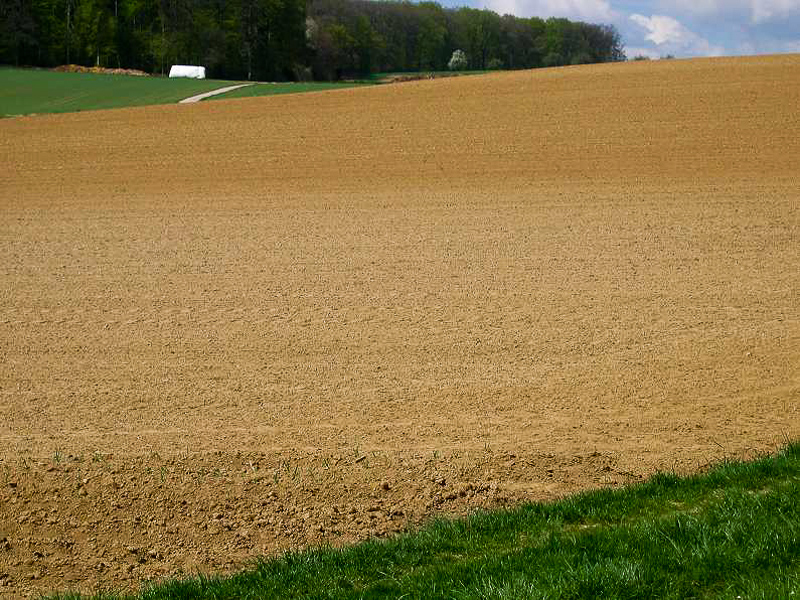 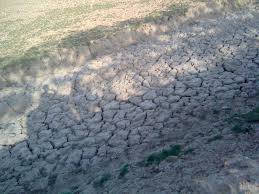 দোআঁশ মাটি
এঁটেল মটি
বেলে মাটি
কৃষকের ভাষায়, ভূ-পৃষ্ঠের ১৫-১৮ সে.মি. গভীর স্তরকে মাটি বলে
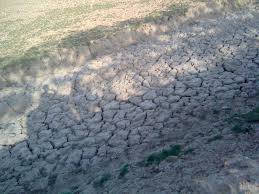 এঁটেল মাটির বৈশিষ্ট্য
এঁটেল মাটিতে বালু আপেক্ষা পলি ও কাদার পরিমান বেশি থাকে।
এ কাদা মাটি খুব নরম,দানা খুব ছোট ও মিহি হয়।
পানি ধারন ক্ষমতা বেশি।
এ মাটিতে ভালভাবে বাতাস চলাচল করতে পারে
ফসল:এ মাটি সব ফসলের জন্য তেমন উপকারী নয়,তবে ধান চাষ করা যায়।
চিত্র:এঁটেল মটি
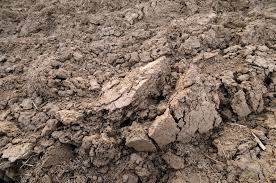 দোআঁশ মাটির বৈশিষ্ট্য
দোআঁশ মাটিতে বালি ,পলি ও কাদা সম পরিমানে থাকে।
এ মাটির পানি ধারন ক্ষমতা মাঝারী।
চাষাবাদের জন্য দোআঁশ মাটি উপযুক্ত।
দোআঁশ মাটি
দোআঁশ মাটির ফসল
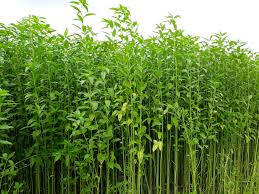 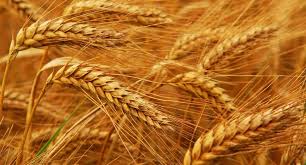 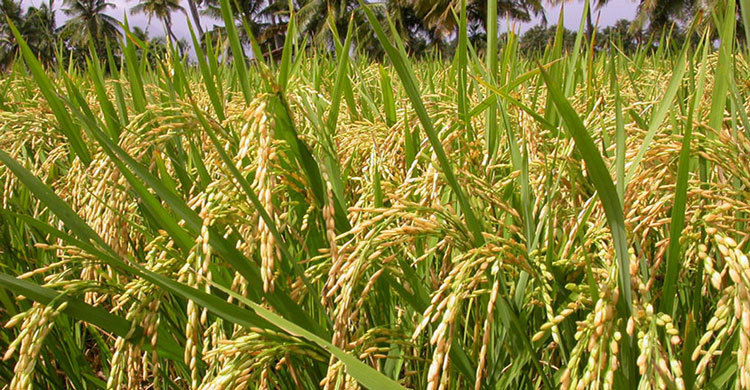 ধান
গম
পাট
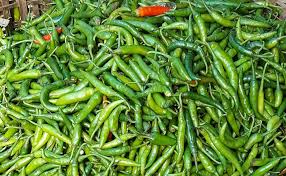 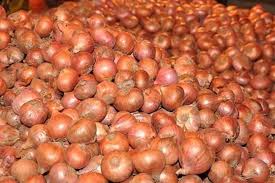 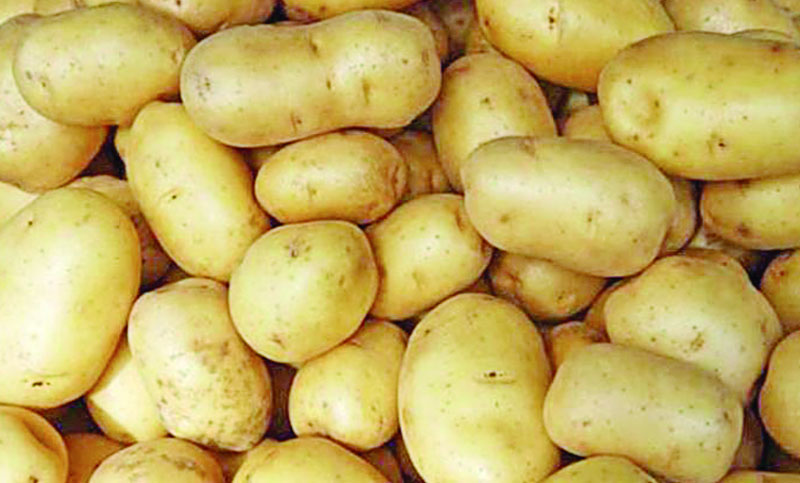 মরিচ
আলু
পিয়াজ
একক  কাজ
দোআঁশ মাটিতে কোন ফসল গুলো ভাল হয় লিখ
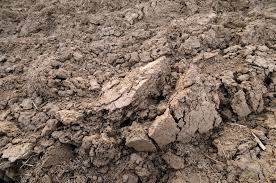 বেলে মাটির বৈশিষ্ট্য
বেলে মাটিতে বালির পরিমান বেশি থাকে
এ মাটির পানি ধারন ক্ষমতা কম।
মাটির দানা ঝড়ঝড়ে হয়ে থাকে।
চিত্র:বেলে মাটি।
বেলে মাটির ফসল
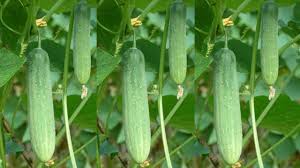 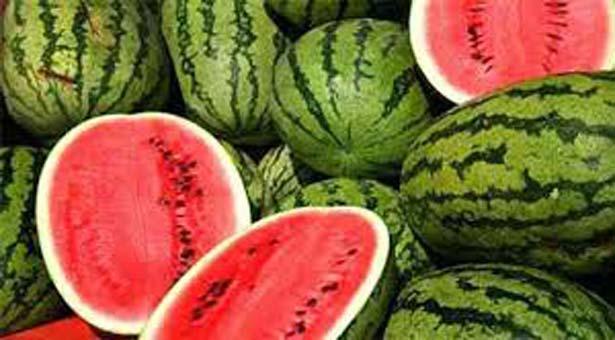 তরমুজ
শসা
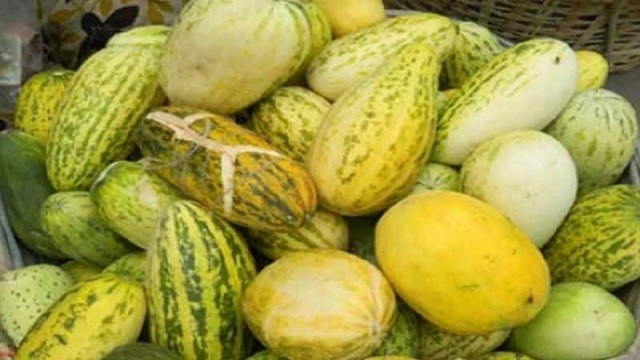 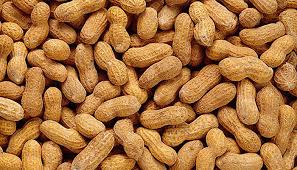 বাঙ্গী
চীনাবাদাম
মূল্যায়ন
১.কৃষি অঞ্চলকে কয় ভাগে ভাগ করা হয়েছে
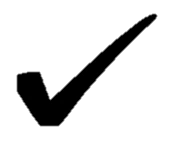 ঘ) ৩০টি
ক) ৫টি
গ) ১২টি
খ) ২৫টি
২.মাটিতে জৈব পদার্থের পরিমান কত %
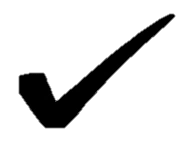 ঘ) ৮%
গ) ১২%
খ) ৫%
ক) ৬%
৩.বেলে মাটিতে কোন ফসল ভাল হয়।
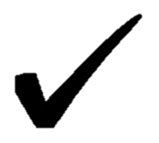 ঘ) তরমুজ
ক) ধান
গ) মরিচ
খ) পিয়াজ
বাড়ির কাজ
উর্বর মাটি উন্নত দেশ কথাটি ব্যাখ্যা কর।
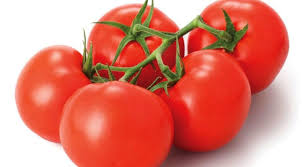 ধন্যবাদ